TRƯỜNG TIỂU HỌC LAM ĐIỀN
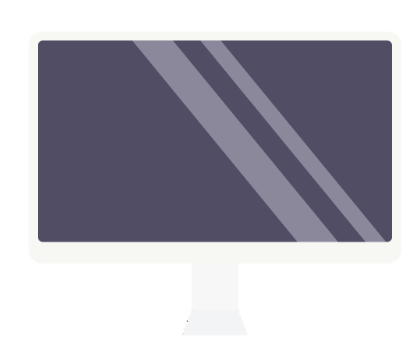 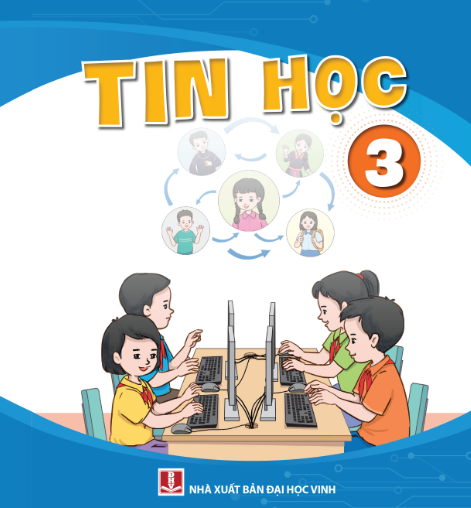 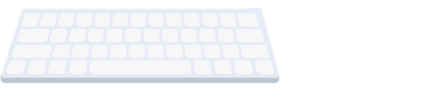 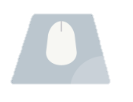 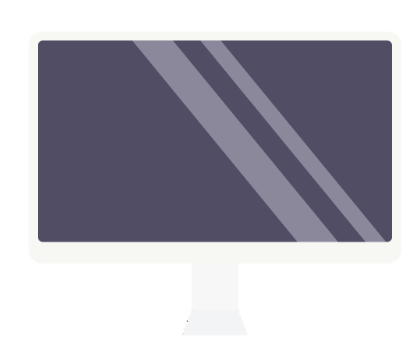 Thứ 6, ngày 16 tháng 9 năm 2022
Bài 2 - DẠNG THÔNG TIN VÀ XỬ LÝ THÔNG TIN
MÁY TÍNH VÀ EM
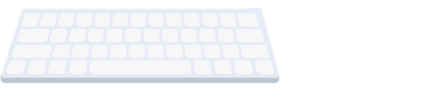 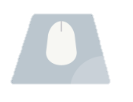 Kiểm tra bài cũ
Nêu vai trò của thông tin đối với quyết định của con người.
MỞ ĐẦU
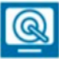 MỞ ĐẦU
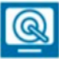 Đoạn Video
Xem xong đoạn video, ai có thể nhận xét về tín hiệu đèn giao thông (đèn đỏ thì sao, đèn xanh thì sao)?
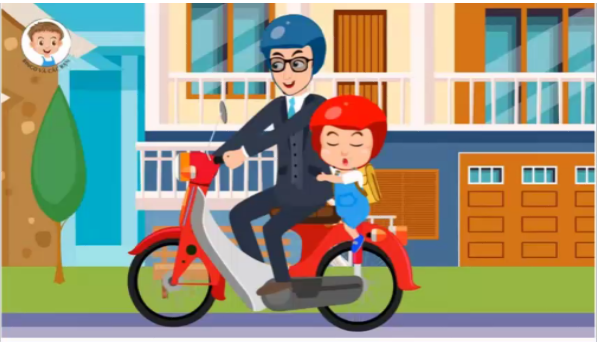 MỞ ĐẦU
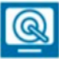 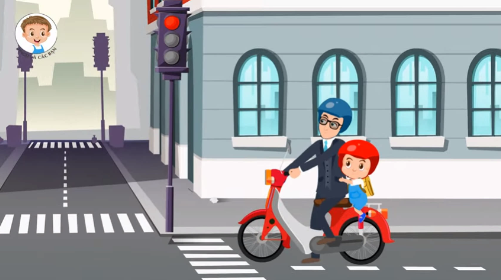 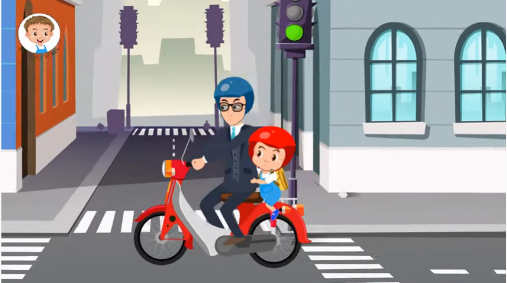 Khi nhìn thấy hình ảnh tín hiệu đèn giao thông màu đỏ thì mọi người dừng lại, khi đèn chuyển màu xanh thì đi tiếp.
KHÁM PHÁ
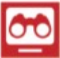 1
Các dạng thông tin hay gặp
Với đoạn video mà em vừa được xem, đâu là thông tin bố bạn nhỏ nhận được? Đâu là quyết định của bố bạn nhỏ đó?
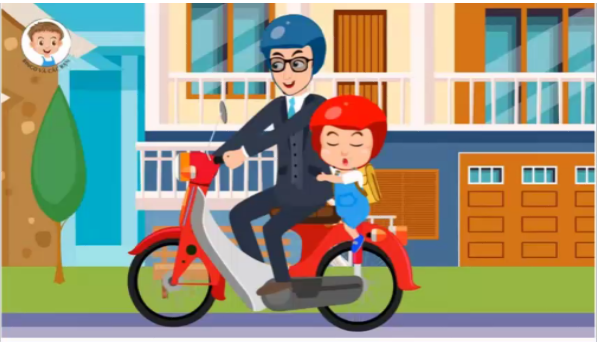 KHÁM PHÁ
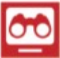 1
Các dạng thông tin hay gặp
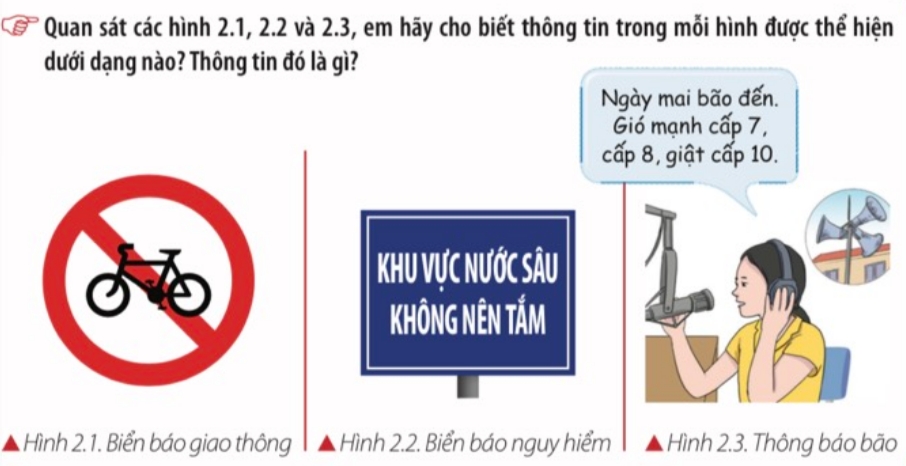 KHÁM PHÁ
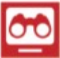 1
Các dạng thông tin hay gặp
Khi đi học, em nhận được nhiều thông tin. Các thông tin này thường ở ba dạng: hình ảnh, âm thanh, chữ
KHÁM PHÁ
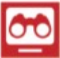 1
Các dạng thông tin hay gặp
Các em hãy lấy thêm ví dụ về từng dạng thông tin: Hình ảnh, chữ, âm thanh
KHÁM PHÁ
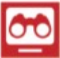 2
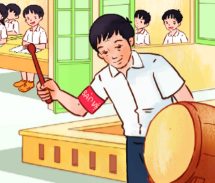 Xử lý thông tin
a. Đang ngồi trong lớp học, nghe ba tiếng trống, em nghĩ giờ ra chơi đã tới.
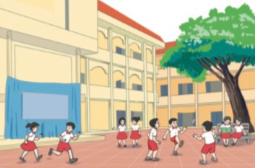 Với em, thông tin thu nhận được là gì?
Kết quả xử lí là hành động hay ý nghĩ gì?
KHÁM PHÁ
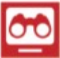 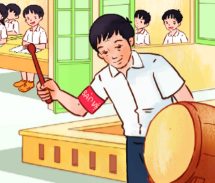 2
Xử lý thông tin
a. Đang ngồi trong lớp học, nghe ba tiếng trống, em nghĩ giờ ra chơi đã tới.
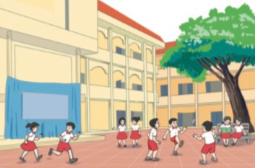 Thông tin thu nhận được là: ba tiếng trống
Kết quả xử lí là hành động: chạy ra sân chơi (dạng hình ảnh)
KHÁM PHÁ
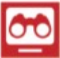 2
Xử lý thông tin
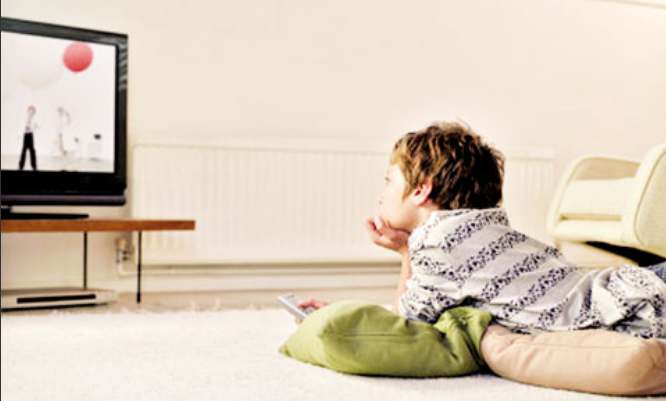 b. Đang xem ca nhạc trên tivi, đến giờ có bóng đá, Nam đã bấm nút chuyển kênh trên điều khiển để xem bóng đá
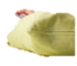 Điều gì sẽ xảy ra trên tivi sau khi Nam bấm nút chuyển kênh?
Với Nam thông tin thu nhận và được xử lý là gì? Kết quả xử lý là hành động hay ý nghĩ gì?
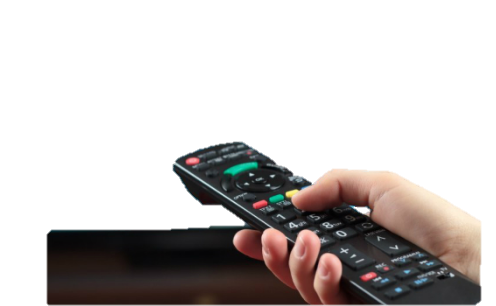 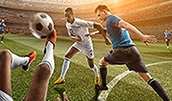 KHÁM PHÁ
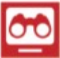 2
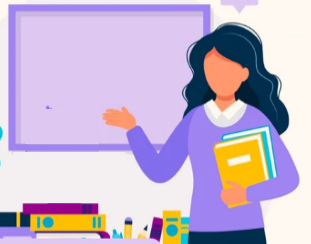 Xử lý thông tin
Em nào biết 
6 + 8 : 2 =?
c. Trong giờ toán của lớp 3B, cô giáo hỏi: “Em nào biết 6 + 8 : 2 = ?”. Có nhiều bạn giơ tay.
Em hãy trao đổi với các bạn và cho biết các bạn lớp 3B:
Thông tin thu nhận và được xử lý là gì?
Kết quả xử lý là hành động hay ý nghĩ gì?
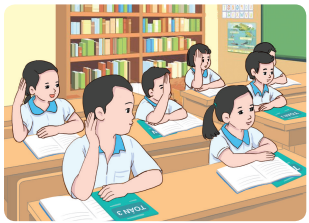 LUYỆN TẬP
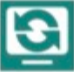 Nhìn thấy bố hút thuốc lá, Minh nhẹ nhàng nói: “Bố hút thuốc lá có hại cho sức khỏe của bố và mọi người đấy bố ạ”. Nghe xong bố đã bỏ điểu thuốc ấy đi.
Bố hút thuốc lá có hại cho sức khỏe của bố và mọi người đấy bố ạ
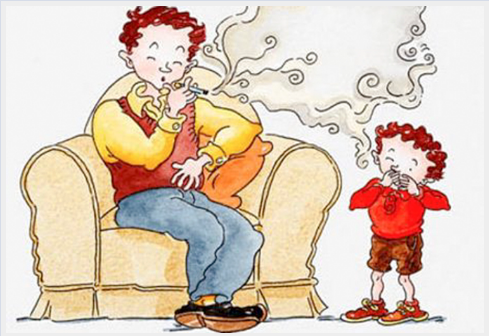 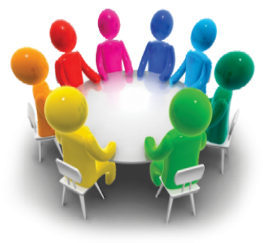 Em hãy trao đổi với bạn và cho biết:
Thông tin Minh thu nhận và xử lý là gì? Nó thuộc dạng nào? Kết quả xử lý là hành động hay ý nghĩ gì?
Bố thu nhận và xử lý thông tin gì? Nó thuộc dạng nào? Kết quả xử lý là hành động hay ý nghĩ gì?
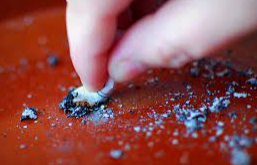 VẬN DỤNG
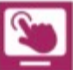 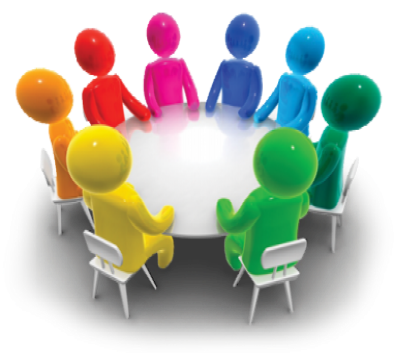 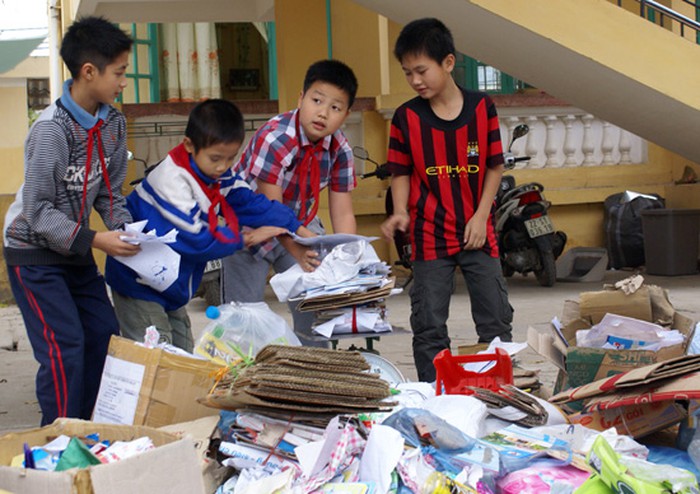 Minh nghe cô giáo thông báo: “Ngày mai lớp ta quyên góp giấy vụn”. Minh đã thu gom giấy để ủng hộ.

 Em hãy trao đổi với bạn và cho biết:
Thông tin Minh thu nhận và xử lý gì? Nó thuộc dạng nào? Kết quả xử lý là hành động hay ý nghĩ gì?
VẬN DỤNG
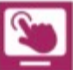 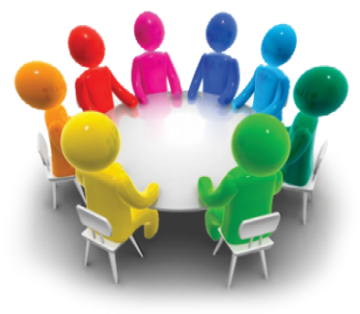 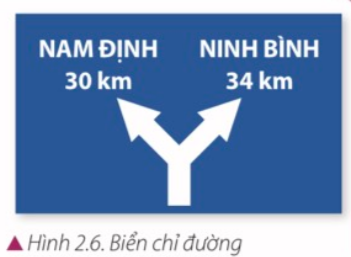 Với biển chỉ đường hình 2.6, Em hãy trao đổi với bạn và cho biết:
Biển chỉ đường có những dạng thông tin nào?
Thông tin thu nhận được khi thấy biển đó?
	- Dựng bên ngã ba đường quốc lộ
	- Ở bãi phế liệu
CỦNG CỐ
Có ba dạng thông tin thường gặp: hình ảnh, âm thanh và chữ. Kết quả xử lý thông tin là hành động hay ý nghĩ.
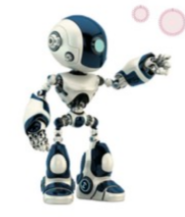